«Какие игрушки нужны детям»
Подбор игрушек дело серьезное и ответственное. От успешного решения этой проблемы зависят настроение ребенка и прогресс в его развитии.
Сюжетные или образные игрушки
Технические игрушки
Игрушки-забавы
Маскарадно-елочные игрушки
Спортивно-моторные игрушки
Театральные игрушки
Музыкальные игрушки
Дидактические игрушки
Кукла барби
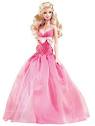